Сигнальні системи. Мова. Мислення та свідомість
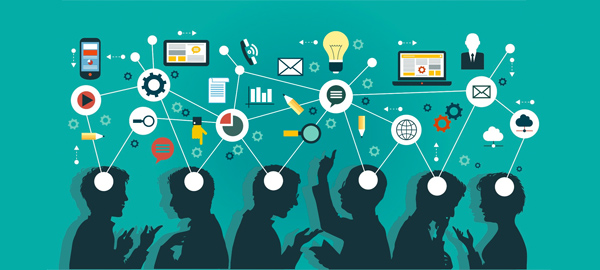 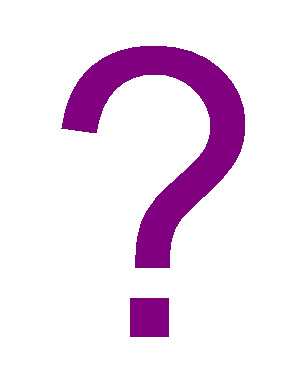 Пригадайте:
Що таке вища нервова діяльність?
В чому полягає відмінність умовних і безумовних рефлексів?
Що таке розумова діяльність?
Що таке інстинкт?
Які нервові центри узгоджують роботу ВНД?
Епіграф до уроку:

Людини – суспільна істота.

Арістотель
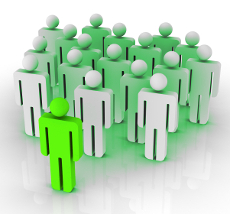 Для чого людині навчатися?
Мозок людини здатен учитися все життя - з моменту народження до самої смерті.
Гордон Драйден
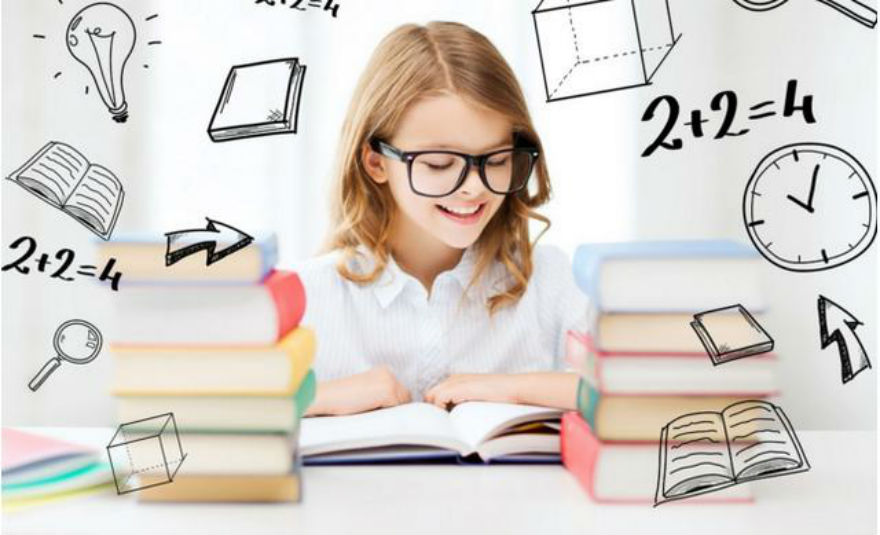 Вправа «Знайди помилку»
1. Умовні рефлекси формуються на основі інстинктів. 
2. Умовні рефлекси вини-кають за участю спинного мозку. 
3. Безумовні рефлекси є набутими. 
4. Умовні рефлекси утворюються на все життя. 
5. Безумовні рефлекси не успадковуються. 
6. Чхання та кашель є умовними рефлексами. 
7. Умовні рефлекси забезпечують існування в перші моменти після народження. 
8. Безумовні рефлекси є індивідуальними. 
9. Безумовні рефлекси є тимчасовими. 
10. Безумовні рефлекси забезпечує кора головного мозку. 
11. Повертання голови на звук — це приклад умовного рефлексу. 
12. Реакція учнів на дзвінок — приклад безумовного рефлексу.
Психічні процеси – це процеси відображення людиною об’єктивної дійсності за допомогою ЦНС
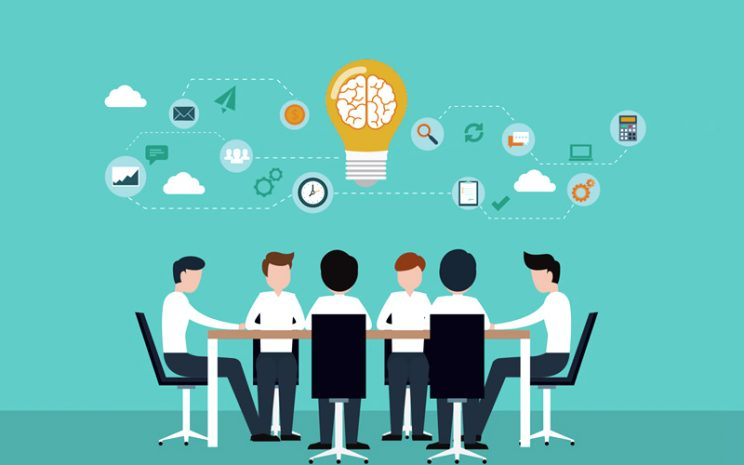 відчуття
сприйняття
уявлення
увага
пам’ять
емоції
мова
научіння
мислення
свідомість
У людини 
виробляються умовні рефлекси на різні сигнали зовнішнього світу та внутрішнього стану організму.
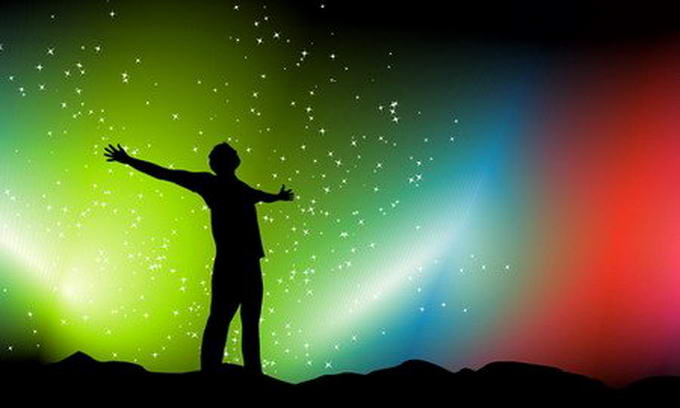 ?
Світло, звук, запах, смак, температура, вологість, дотик
СЛОВО
?
Біль, температура, бажання їсти, пити, спати, необхідність сечовипускання, дефекації
Сигнальні системи – це системи безумовно- і умовно-рефлекторних звязків, які сигналізують про початок певної події
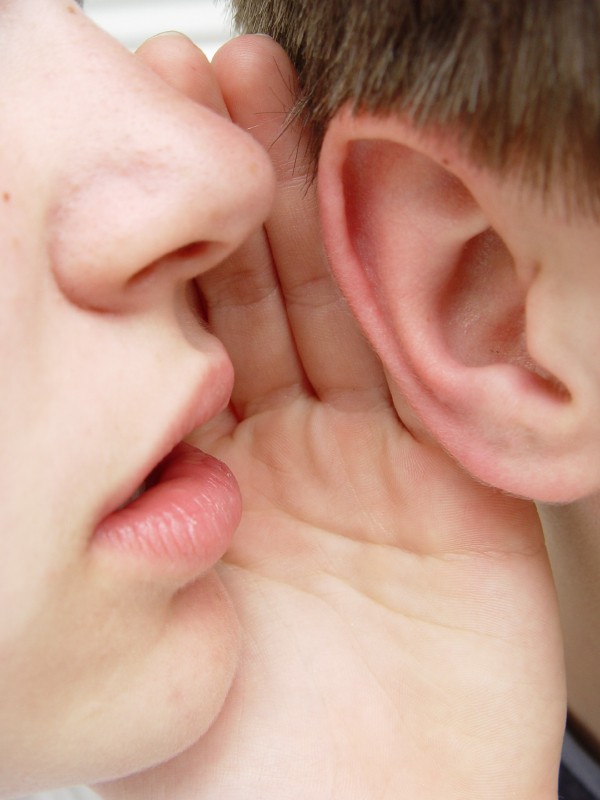 перша сигнальна система
властива людині і тваринам; 
проявляється в рефлексах у відповідь на подразники – сигнали:
           запах
           форму
           смак
           колір тощо;
забезпечує конкретне мислення
друга сигнальна система
властива тільки людині;
пов’язана зі свідомістю;
проявляється у відповідь на сигнали:
         слова усної і письмової мови
         знаки, символи
         малюнки
         мову жестів;
забезпечує абстрактне мислення
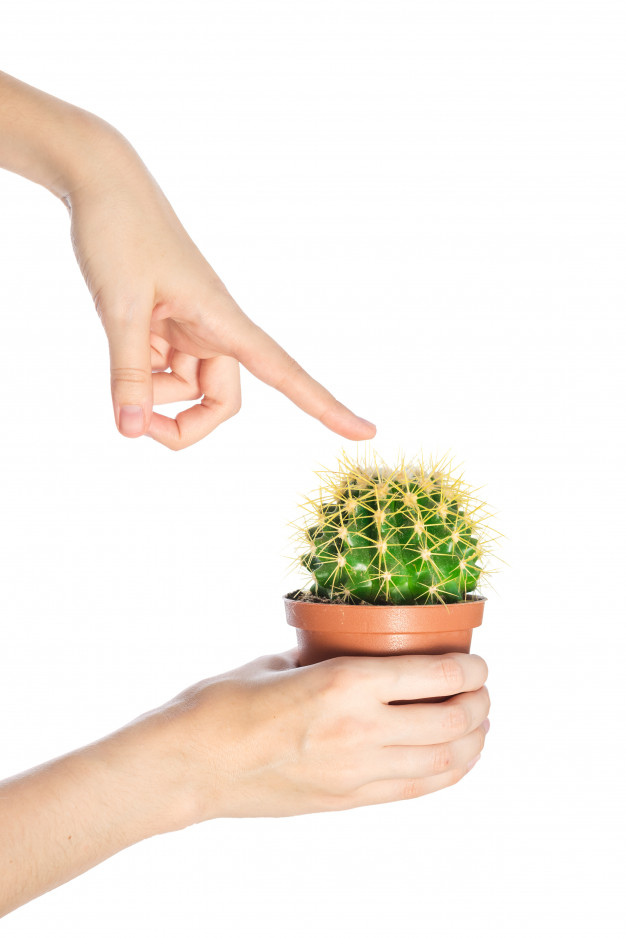 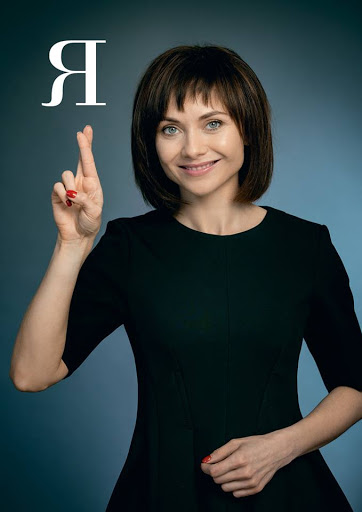 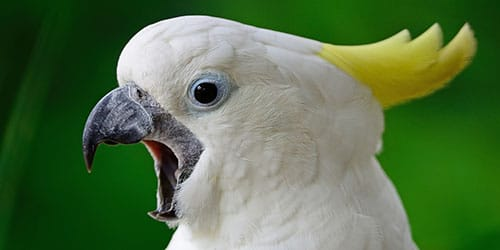 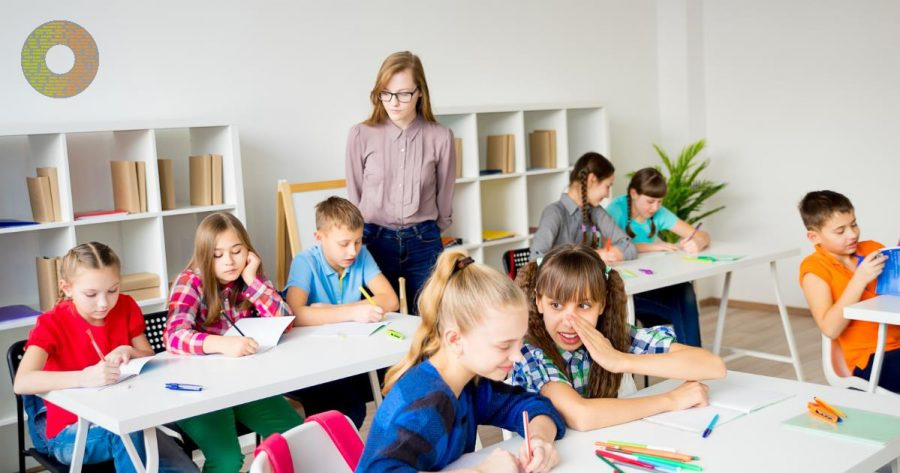 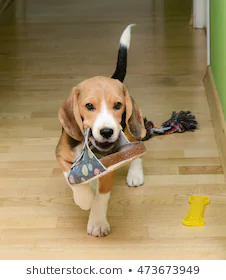 Метод «Мозковий штурм»
В Індії, у лігві вовків, було знайдено двох дівчаток дво- і семирічного віку. Опинившись знову серед людей, вони продовжували бігати на чотирьох. Старша дівчинка через два роки навчила­ся стояти, а через шість – ходити, але бігати на двох ногах так і не змогла. Після чотирьох років навчання вона знала 6 слів, а ще через 7 – тільки 45, але не навчилася складати речення. Усі діти видавали нечленороздільні звуки, не вміли ходити, мали велику силу м’язів і сприт­ність, швидко бігали. Мали добре розвинені зір, слух і нюх у них. Навіть після тривалого перебування серед людей так і не навчилися говорити. Чому?
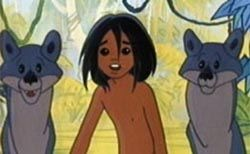 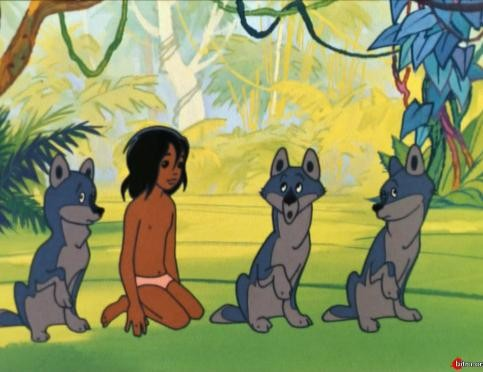 Легені, гортань, голосові зв'язки, рот, ніс, м'яке піднебіння, рухома нижня щелепа, губи, язик
Апарат мовлення
 (механізм говоріння)
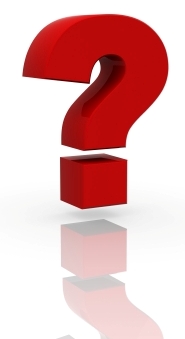 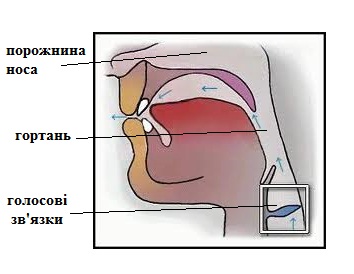 Що забезпечує 
наше мовлення
Мовленнєві центри мозку
Пам’ять
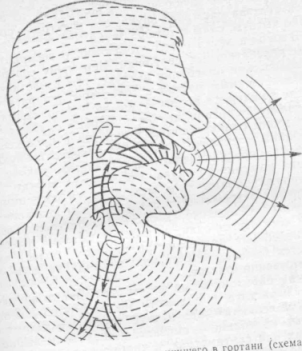 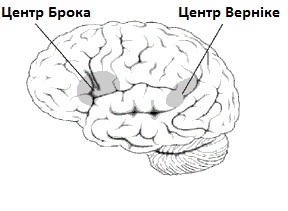 Мова  - це форма спілкування людей за допомогою усних чи писемних знаків та символів, що склалося історично.
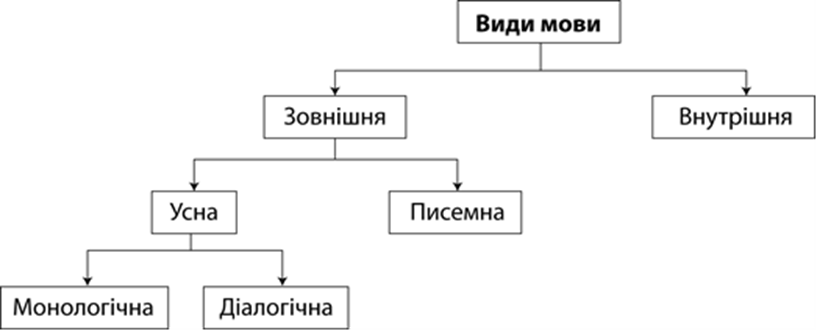 Мовленнєві центри у головному мозку
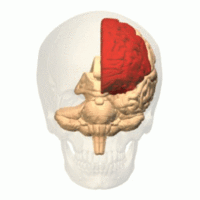 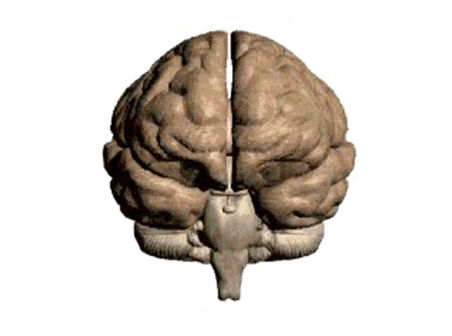 Мова
За процеси мови відповідають мовні центри
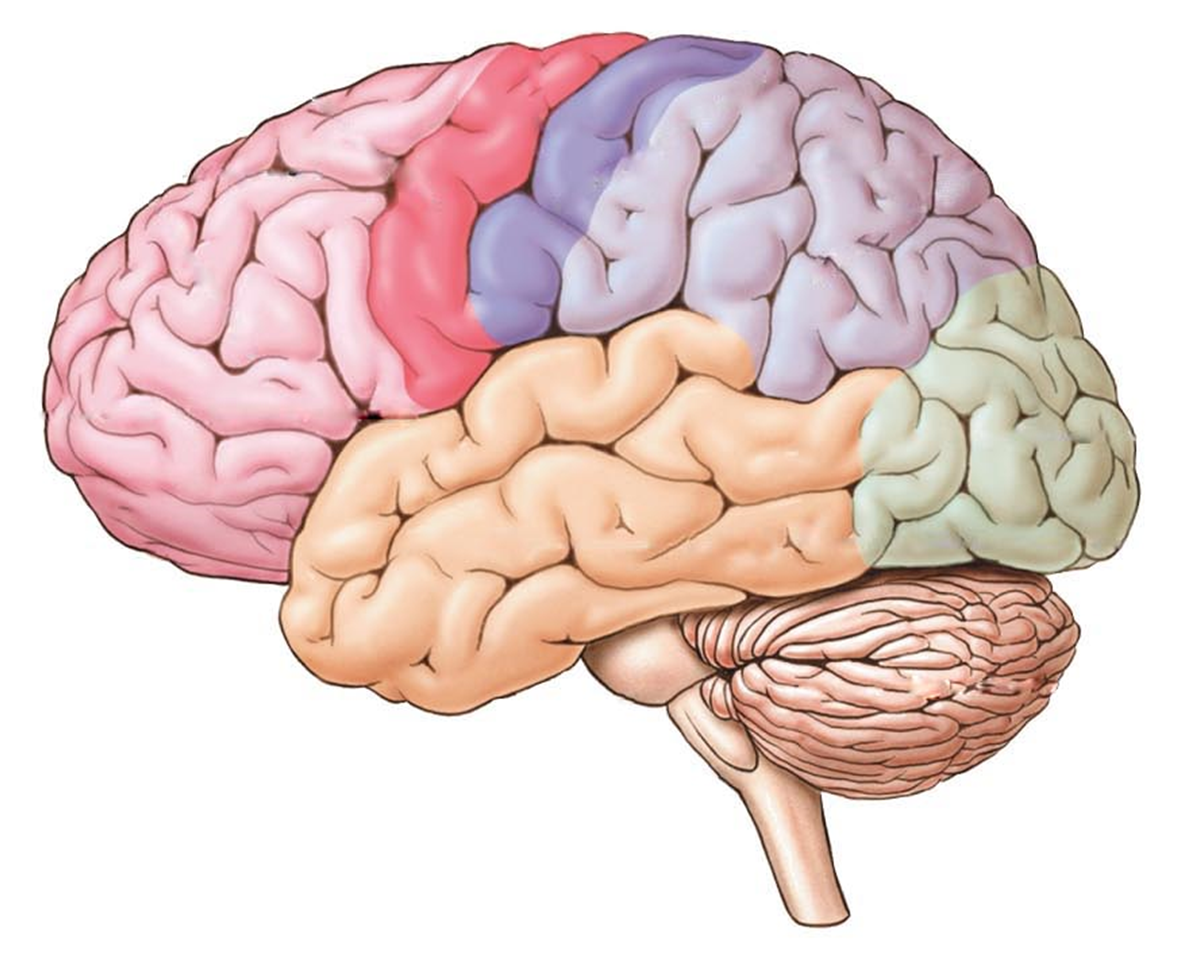 зона Верніке – сенсорно-мовний центр – здатність розуміти мову
зона Брока –   руховий центр мови – відповідає за вимову
Пошкодження зони Верніке призводить до втрати здатності розуміти усну чи письмову мову
Пошкодження зони Брока призводить до погіршення або втрати здатності говорити
Подумайте!
З якими аналізаторами
тісно в’язанипой 
мовно-руховий аналізатор
?
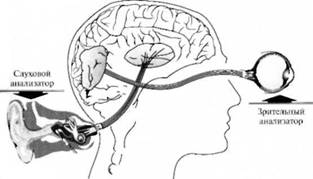 Відчуття
– це процес чуттєвого відображення в мозку людини окремих предметів та явищ за допомогою органів чуттів
екстерорецептивні
інтерорецептивні
пропріорецептивні
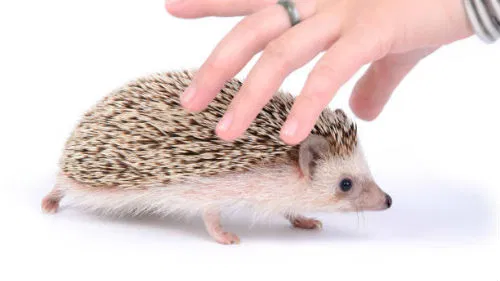 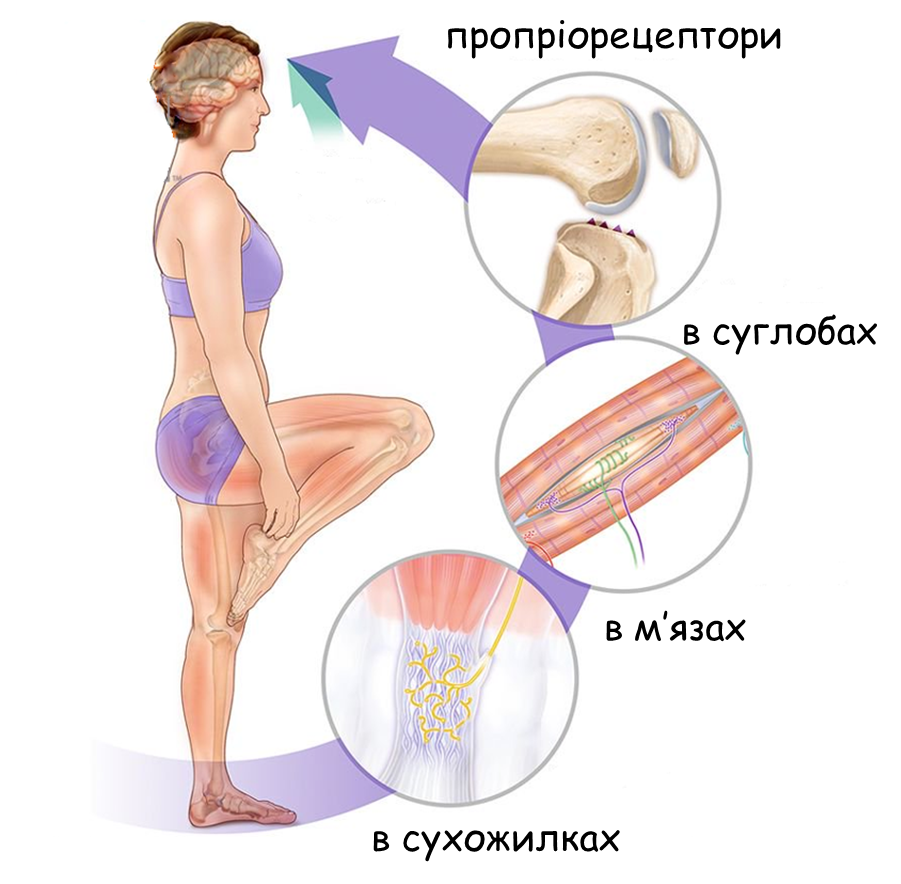 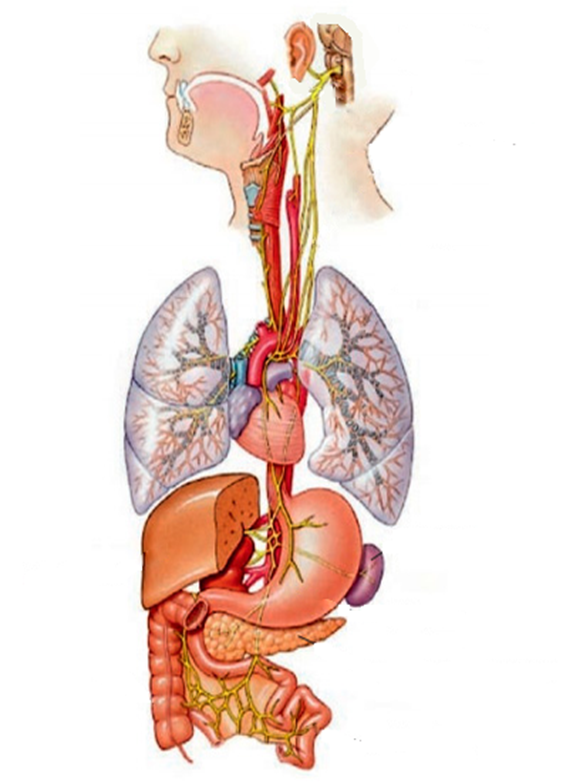 інтерорецептори
у внутрішніх органах
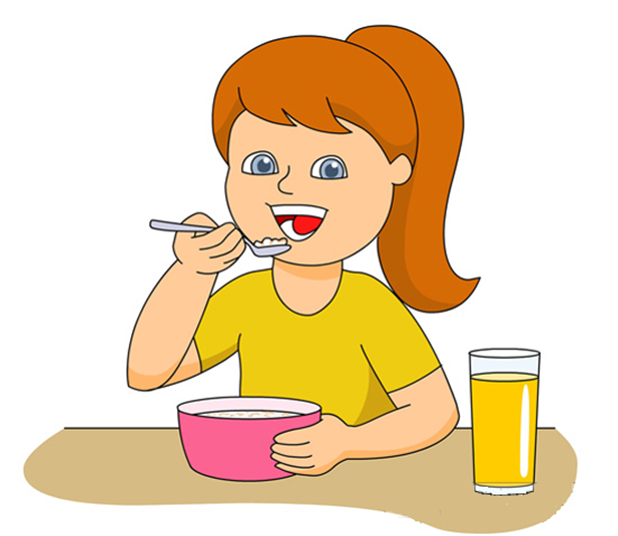 рецептори зору, слуху, нюху, болю тощо
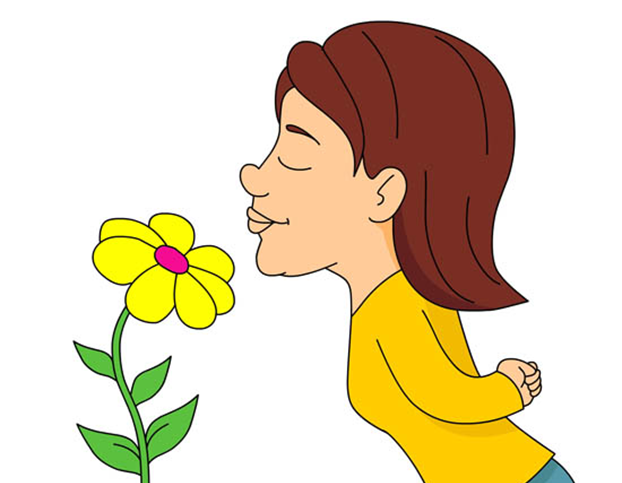 Сприйняття
– це процес чуттєвого відображення в мозку людини цілісних образів
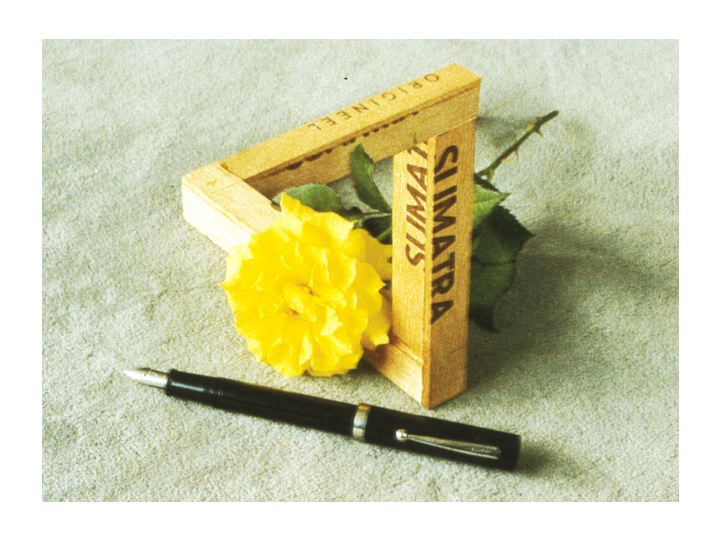 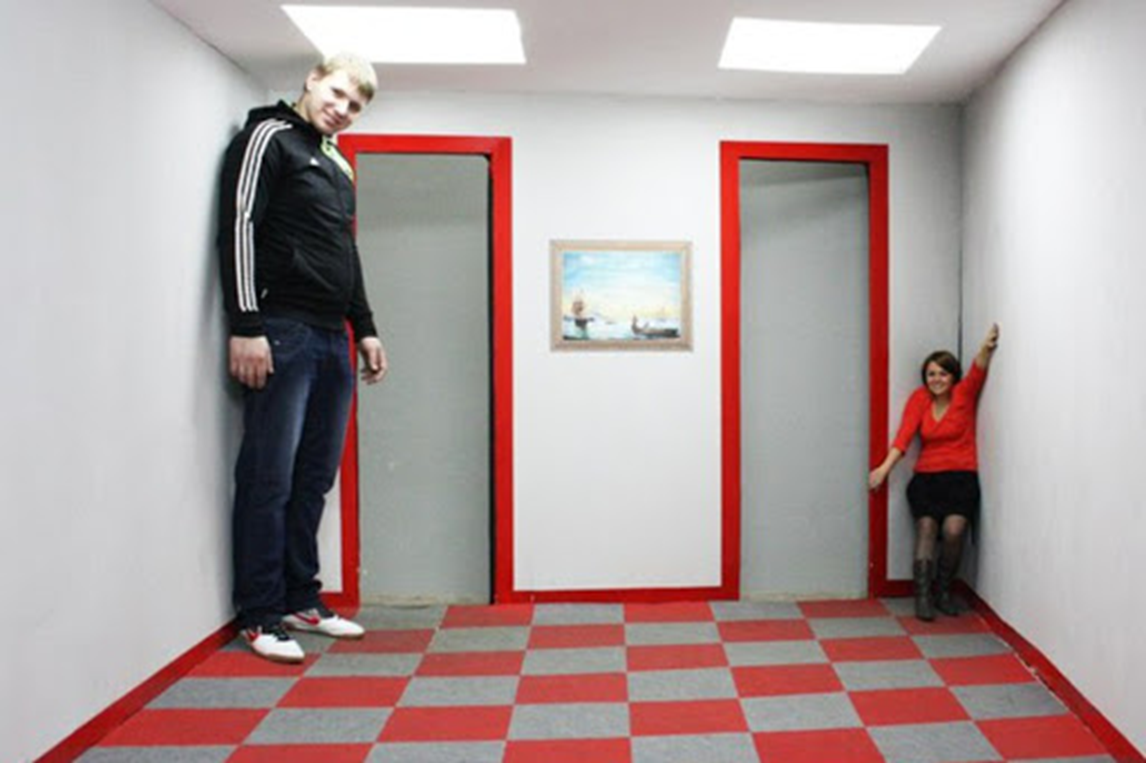 Мислення
– це психофізіологічний процес, що забезпечує відображення в мозку людини предметів і явищ навколишнього світу у зв’язках та відношеннях
Результати мислення – це судження, міркування, умовиводи, поняття
Послідовність розумових операцій в процесі мислення:
аналіз – поділ об’єктів і явищ на складові;
синтез – об’єднання частин об’єкта в ціле;
порівняння – зіставлення об’єктів і явищ;
узагальнення - об’єднання об’єктів і явищ за спільними ознаками;
абстагування – виокремлення головного і відокремлення другорядного
Види мислення:
Конкретне мислення – це форма мислення, що пов’язана з аналізом і синтезом сигналів навколишнього світу, що надходять від рецепторів за допомогою першої сигнальної системи. 
Абстрактне мислення – це форма мислення, що пов’язана з аналізом і синтезом сигналів, що надходять у вигляді слів за участю другої сигнальної системи. 
Основними формами мислення є поняття, міркування та умовивід, що відображають ознаки предметів, можливі зв’язки та відношення між предметами.
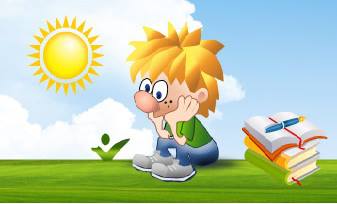 Мислення
– це психофізіологічний процес, що забезпечує відображення в мозку людини предметів і явищ навколишнього світу у зв’язках та відношеннях
Функціональна асиметрія півкуль великого мозку
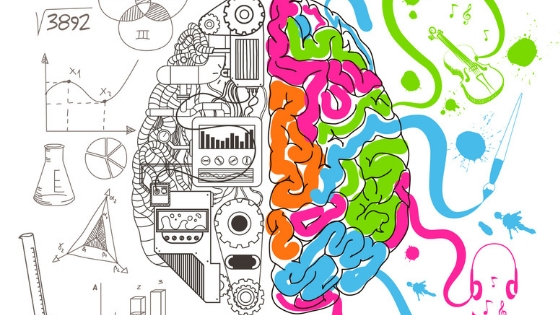 контроль правої половини тіла
логіка
аналіз
мови
вимова
письмо
лінійні уявлення
операції з числами
конкретність
раціональність
послідовність
концентрація уваги
сприйняття часу
контроль лівої половини тіла
інтуїція
образи
почуття
емоційність вимови
колір
мрії
просторові уявлення
абстрактність
уява
одночасність
розподіл уваги
сприйняття простору
ліва півкуля             права півкуля
Мислення
– це психофізіологічний процес, що забезпечує відображення в мозку людини предметів і явищ навколишнього світу у зв’язках та відношеннях
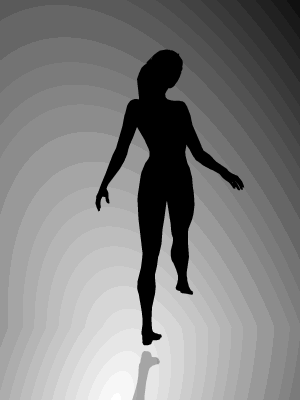 Свідомість
– це здатність людини пізнавати навколишній світ і себе за допомогою мислення і розуму, внаслідок чого формується інтелект
Критерії свідомості:
людина може зосередитись на явищах відповідно до обстановки;
людина може висловлювати думки і оперувати ними;
людина може оцінювати майбутній вчинок і його наслідки;
людина може усвідомити своє Я і визнавати інших;
людина може оцінити значення естетичних та етичних цінностей
СВІДОМІСТЬ - це форма відображення навколишнього світу, що розвинулась в людини як суспільної істоти внаслідок оволодіння мовою і спільною діяльністю з іншими людьми
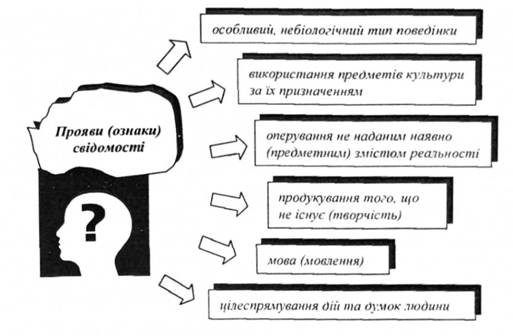 Психічні процеси – це процеси відображення людиною об’єктивної дійсності за допомогою ЦНС
відчуття
сприйняття
уявлення
увага
пам’ять
емоції
мова
научіння
мислення
свідомість
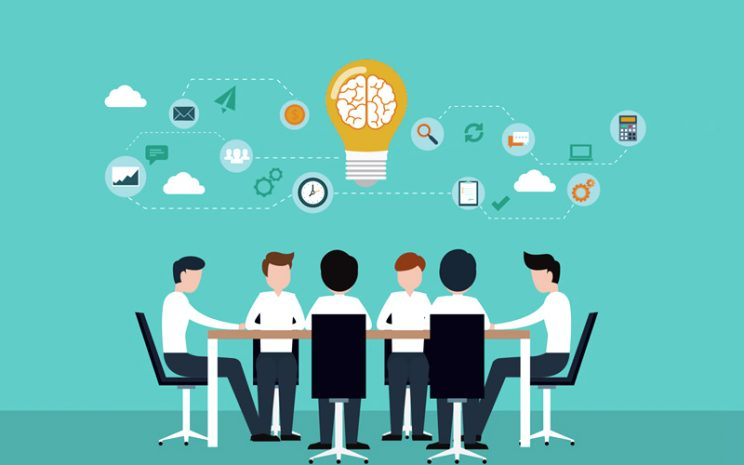 «Закінчити речення»
- Сьогодні на уроці головним було.....
- Сьогодні на уроці цікавим було......
- Мені не сподобалось…
- Я знаю....
- Я вмію....
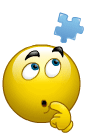 Чи залишились запитання?
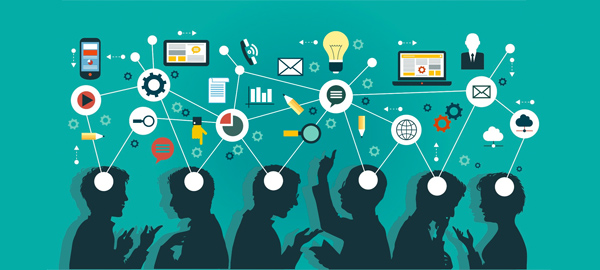 Дякую за увагу!